Figure 6. Comparison of the responses between paradigms for a representative decrease-type neuron. (A) Deliberate ...
Cereb Cortex, Volume 26, Issue 3, March 2016, Pages 1187–1199, https://doi.org/10.1093/cercor/bhu308
The content of this slide may be subject to copyright: please see the slide notes for details.
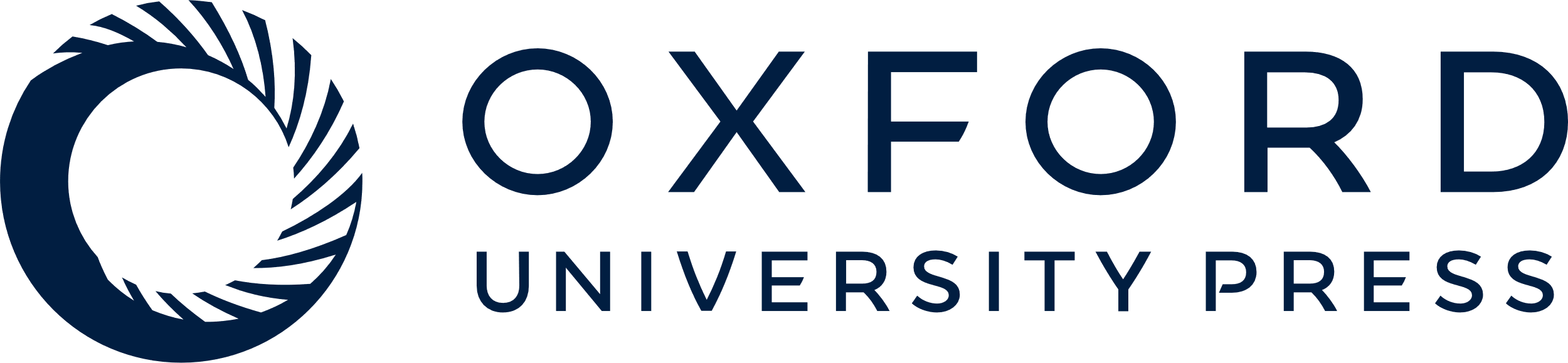 [Speaker Notes: Figure 6. Comparison of the responses between paradigms for a representative decrease-type neuron. (A) Deliberate condition. (B) Immediate condition. Conventions of figures are the same as in Figure 3.


Unless provided in the caption above, the following copyright applies to the content of this slide: © The Author 2015. Published by Oxford University Press. All rights reserved. For Permissions, please e-mail: journals.permissions@oup.com]